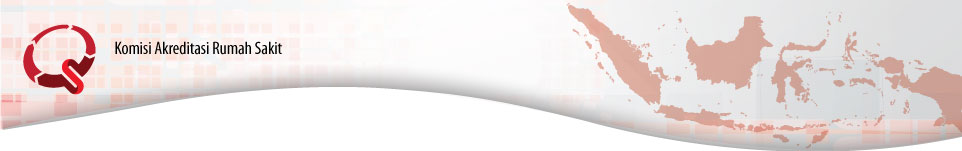 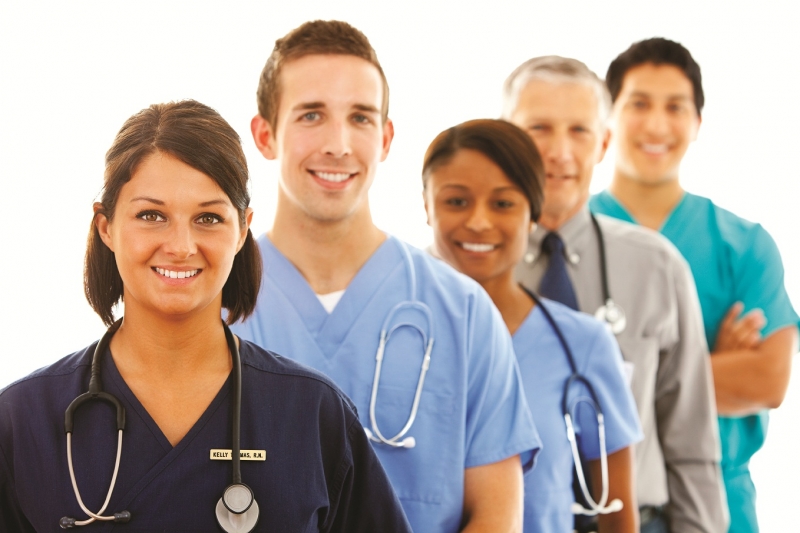 Kualifikasi & Pendidikan Staf 
(KPS)
KARS
KPS Standar IX - XVII
KREDENSIAL, PENUGASAN KLINIS, KEWENANGAN KLINIS, EVALUASI MUTU PROFESI
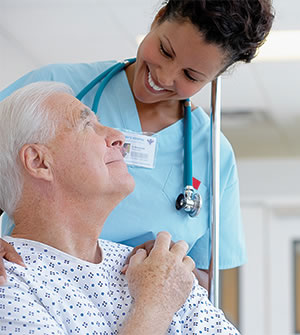 peran penting staf medis dan tenaga keperawatan
STAF MEDIS

Menentukan keanggotaan staf medis
Standar KPS 9  
    Rumah Sakit memiliki proses kreden-sialing melalui pengumpulan, verifikasi dan evaluasi dari izin, pendidikan, pela-tihan dan pengalaman untuk mengizinkan anggota staf medis  melakukan asuhan pasien tanpa supervisi
Standar KPS 9.1.
   Pimpinan rumah sakit membuat keputusan tentang pembaharuan izin bagi setiap staf medis  untuk dapat melanjutkan memberi-kan pelayanan asuhan pasien setidaknya tiga tahun sekali
STAF MEDIS  

Penetapan Kewenangan Klinik
Standar KPS 10  
    Rumah sakit memiliki sasaran yang ter-standar, prosedur  berbasis bukti untuk memberi wewenang kepada  semua staf                        medis  untuk menangani dan merawat pasien dan menyediakan pelayanan klinis lainnya secara konsisten sesuai                                       dengan kualifikasinya
Monitoring  dan Evaluasi Anggota Staf Medis
Standar KPS 11  
  Ada evaluasi terus menerus terhadap kualitas dan keamanan asuhan klinis yang diberikan oleh setiap staf medis .
Verifikasi dan Evaluasi Kre-densial Tenaga Keperawatan
Standar KPS 12. 
   Rumah sakit memiliki proses yang efektif untuk mengumpulkan, memverifikasi dan mengevaluasi kredensial tenaga keperawatan (izin, pendidikan, pelatihan dan pengalaman)
Standar KPS 13 
    Rumah sakit mempunyai standar prose-dur untuk mengidentifikasi tanggung jawab dari setiap tugas dan membuat penugasan berdasarkan atas kreden-sial perawat & peraturan perundangan.
Kredensial Tenaga Keperawatan
Standar KPS 14 
    Rumah sakit mempunyai standar prosedur untuk tenaga keperawatan berpartisipasi dalam aktifitas peningkatan mutu rumah sakit, termasuk mengevaluasi kinerja individu.
Tenaga keperawatan berpartisipasidalam aktifitas peningkatan mutu
Standar KPS 15 
 Rumah sakit memiliki standar prosedur untuk mengumpulkan, memverifikasi dan mengevaluasi kredensialing staf kesehatan professional lainnya (izin, pendidikan, pelatihan dan pengalaman)
Staf kesehatan Profesional lainnya
Standar KPS 16 
   RS memiliki standar prosedur untuk mengidentifikasi tanggungjawab tugas                          dan menyusun penugasan kerja klinis berdasarkan pada kredensial staf kese-                   hatan professional dan peraturan perundangan.
Staf kesehatan Profesional lainnya
Standar KPS 17 
  Rumah sakit memiliki proses yg efektif untuk staf kesehatan professional ber-partisipasi dalam aktifitas pening-katan mutu Rumah Sakit
Dokumen KPS
STAF MEDIS : 
Menentukan keanggotaan staf medis
VERIFIKASI SUMBER ASLI KREDENSIAL, MITRA BESTARI,
Standar KPS 9  
Rumah sakit memiliki proses kredensialing melalui pengum-pulan, verifikasi dan evaluasi dari izin, pendidikan, pelatihan dan pengalaman untuk mengizinkan anggota staf medis  melakukan asuhan pasien tanpa supervisi
Dokumen :
Kebijakan dan Proses serta data kredensialing
SK Sub Komite Kredensial
Bukti Verifikasi ijasah dan STR dari sumber aslinya
STR,SIP,SPK dan RKK harus masih valid
Sutoto. KARS
Untuk Diperhatikan !!!!
Tidak boleh ada STR dan SIP, SPK dan RKK yang kadaluwarsa.
Tidak boleh ada satupun staf medis yang memberikan pelayanan kepada pasien yang tidak memiliki STR,SIP,SPK dan RKK. Dan harus masih berlaku.(termasuk setiap PPDS harus punya STR dan SIP selaku dr umum) 
Semua unit harus tersedia SPK dan RKK dalam bentuk soft copy untuk masing masing dr yang memberikan pelayanan pasien untuk memantau kepatuhan terhadap kewenangan klinis
KARS
cek STR pada  K.K.I
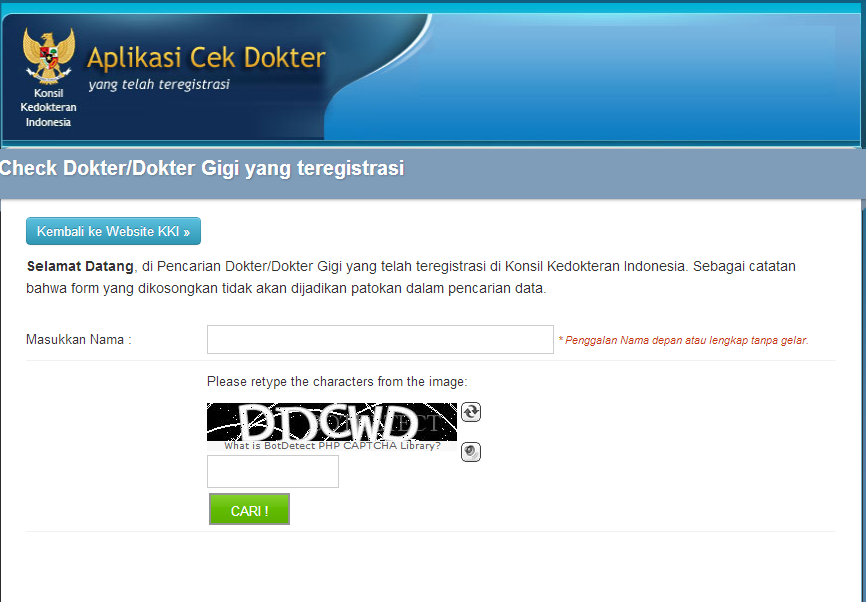 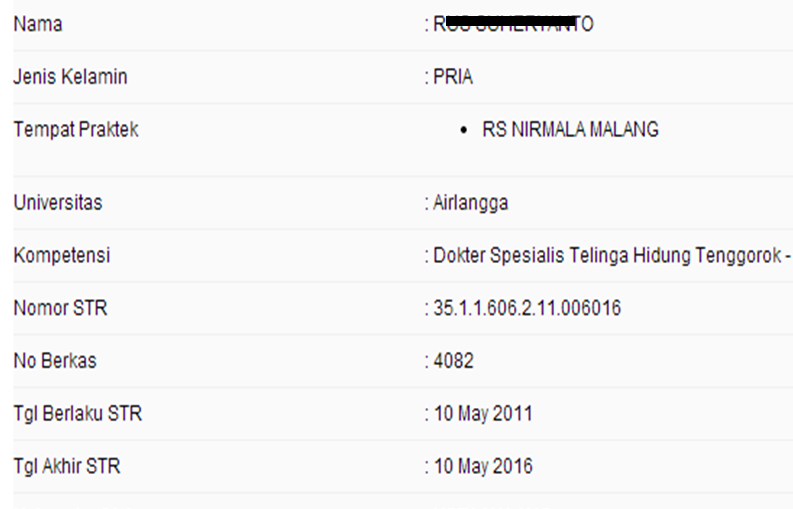 KARS
Standar KPS 9.1.
    Pimpinan rumah sakit membuat keputusan tentang pembaharuan izin bagi setiap staf medis  untuk dapat melanjutkan memberikan pelayanan asuhan pasien setidaknya tiga tahun sekali
Dokumen :
Kebijakan rekredensialing
Kriteria pemberian kewenangan ulang
Bukti proses dan data rekredensial 
Penetapan SPK (surat penugasan klinik) dg RKK (rincian kewenangan klinik) lanjutan oleh direktur
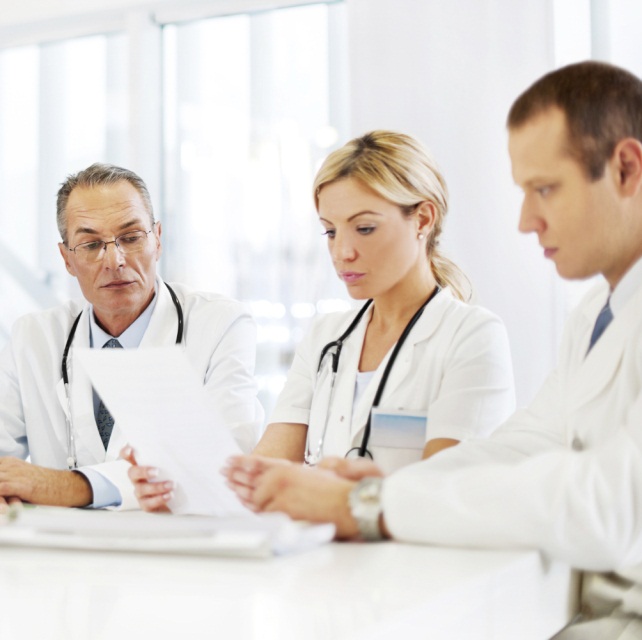 KARS
STAF MEDIS : 
Penetapan Kewenangan Klinik
CLINICAL PRIVILEGES / KEWENANGAN KLINIS (SPK/RKK)
Standar KPS 10  
    Rumah sakit memiliki tujuan yang terstandar, prosedur                             berbasis bukti untuk memberi wewenang kepada  semua staf                        medis  untuk menangani dan merawat pasien dan menyediakan pelayanan klinis lainnya secara konsisten sesuai                                       dengan kualifikasinya
Dokumen :
Penetapan dan pengumuman staf medis yang dapat mela-kukan asuhan pasien secara mandiri (SPK/surat penugas-an klinis dgn RKK/rincian kewenangan klinis, tersedia di file kepegawaian, fle kredensial dan di unit pelayanan)  
Bukti pengumuman SPK dan RKK
Bukti Pengawasan pelaksanaan SPK dan RKK
Sutoto. KARS
AP.3:EP 5 DAN MPO.4.2, EP 2)
MPO 4 EP 2: : SK Direktur yg menetapkan  siapa yang berhak menulis resep bahan yang dikendalikan misalnya obat narkotika, bahan-bahan kemoterapi, atau radioaktif serta obat investigatif. Dan dalam keadaan darurat siapa yang diberi hak untuk menulis resep dan memesan.

AP 3 EP 5 : Kewenangan Staf yg kompeten melaksanakan asesmen dan asesmen ulang thd pasien, & tangg-jwb nya ditetapkan secara tertulis
KARS
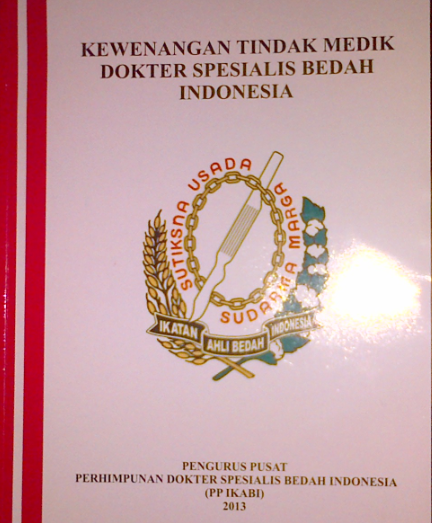 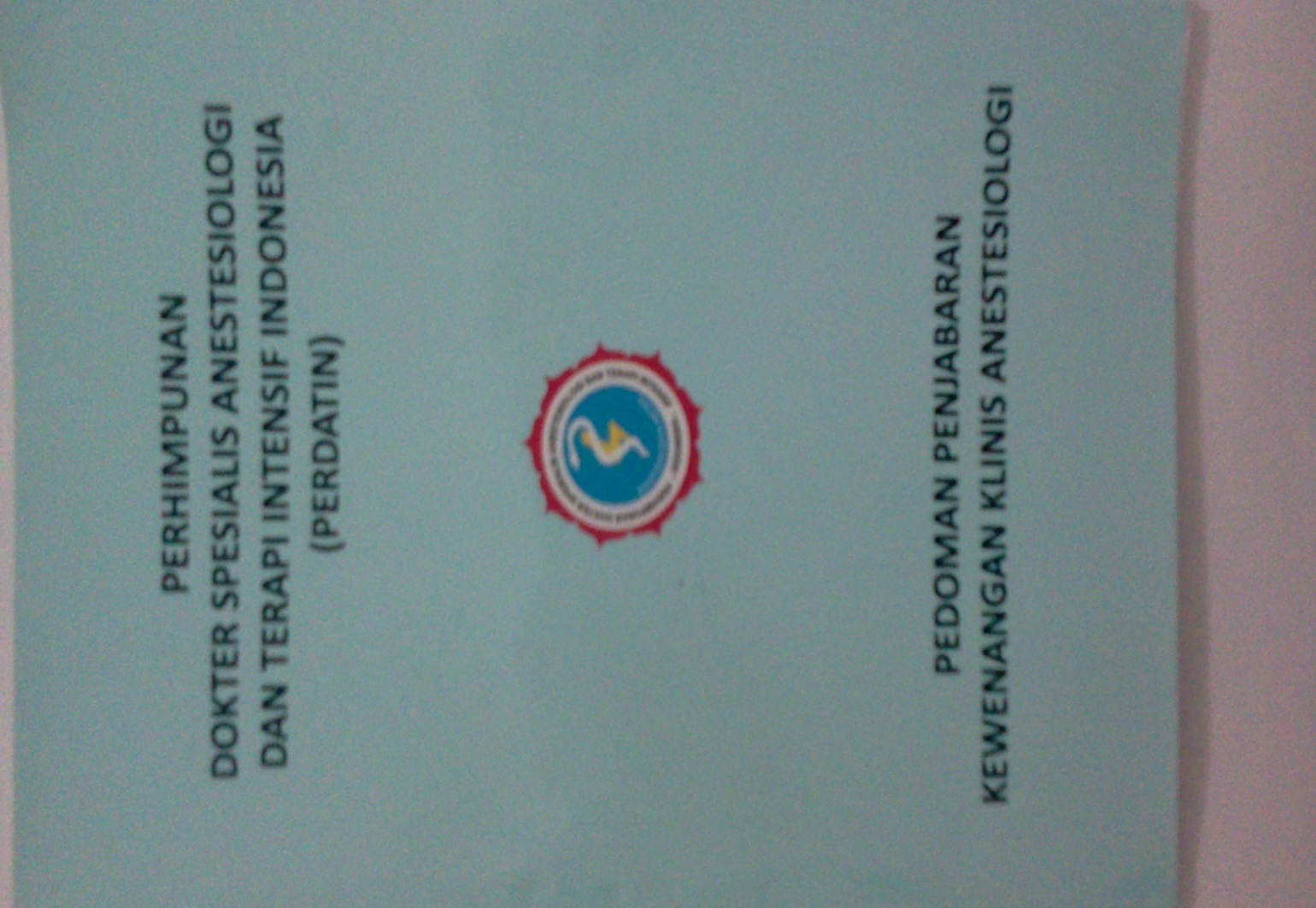 19
Sutoto. KARS
Upaya Menambah kompetensi
P2KB
Kualifikasi tambahan
INSTITUSI PENDIDIKAN: STANDAR PROFESI
KKI: STR
SERTIFIKASI KOMPETENSI  INDIVIDU
Upaya Mempertahan
Kan kompetensi
P2KB
KABUPATEN/KOTA:
SIP
STR
RS : SPK DAN RKK
KEWENANGAN KLINIS INDVIDU
Upaya Memastikan 
Kompetensi :

Kredensial
Supervisi
Proctoring
20
Sutoto. KARS
MONITORING dan EVALUASI 
Anggota Staf Medis
EVALUASI PRAKTIK PROFESIONAL (OPPE DAN FPPE)
Standar KPS 11  
    Ada evaluasi terus menerus terhadap kualitas                           dan keamanan asuhan klinis yang diberikan                           oleh setiap staf medis .
Dokumen
SPO Pelayanan Kedokteran: Panduan Praktik Klinik (PPK)  
Program kerja Subkomite mutu Komite Medik
Bukti pelaksanaan evaluasi pelayanan staf medik: ada kebijakan OPPE (ongoing professional practice evaluation)/ EPPB (Evaluasi Praktik Profesional Berkelanjutan)
KARS
OPPE/EPPB
Evaluasi dan mutu dari pelayanan di kaji setiap tahun:  Ongoing professional practice evaluation (OPPE)/Evaluasi Praktik Profesional Berkelanjutan (EPPB)
KARS
AREA KOMPETENSI PRAKTISI KLINIS
Asuhan pasien: memberikan asuhan pasien dengan perhatian yang tulus, tepat dan efektif 
Pengetahuan medis/klinis: membangun dan mengembangkan ilmu biomedis, klinis dan sosial dan penerapan pengetahuan untuk asuhan pasien dan pendidikan lainnya
Pembelajaran dan peningkatan berbasis praktek: menggunakan ilmu dan metode berbasis bukti 
Ketrampilan hubungan antar manusia dan komunikasi:
KARS
AREA KOMPETENSI PRAKTISI KLINIS
Profesionalism: komitmen untuk secara terus menerus mengembangkan professionalitas, etika, pemahaman dan kepekaan terhadap keragaman dan sikap tanggungjawab terhadap pasien, profesinya dan masyarakat.
Praktek berbasis sistem:pemahaman terhadap konteks dan sistem dimana pelayanan kesehatan diberikan.
KARS
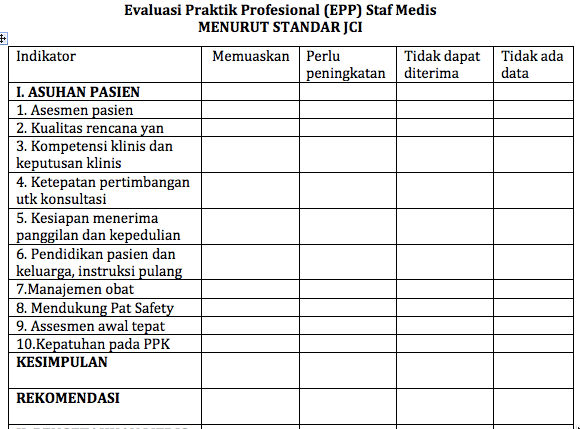 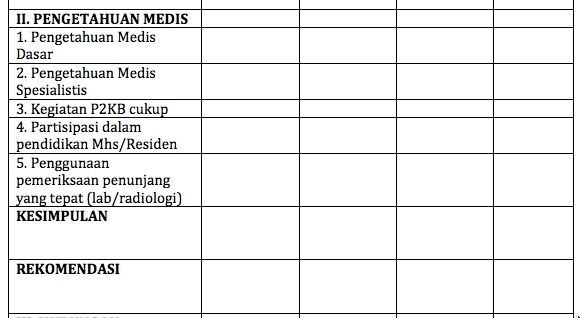 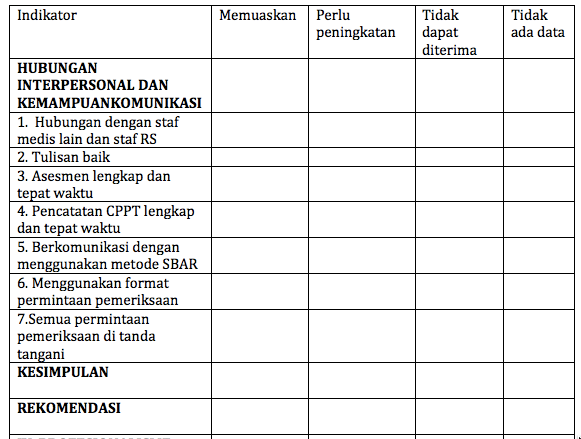 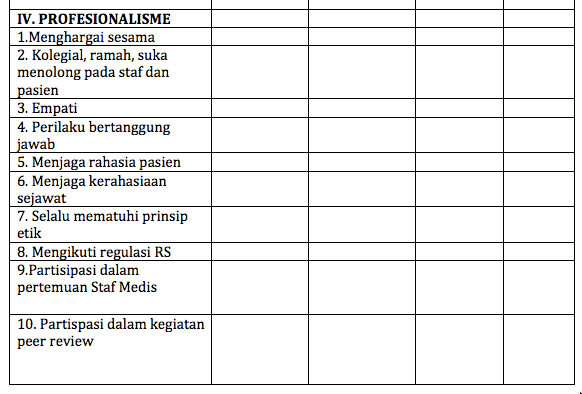 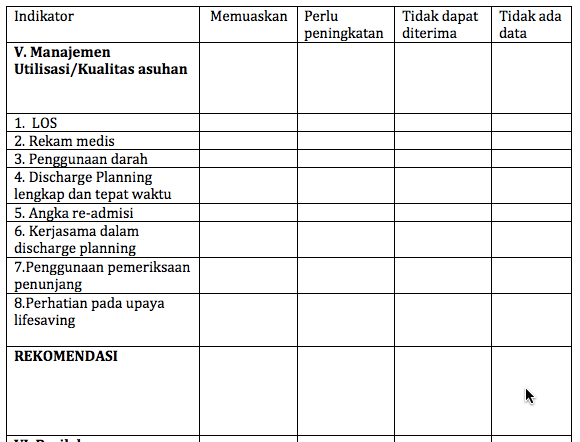 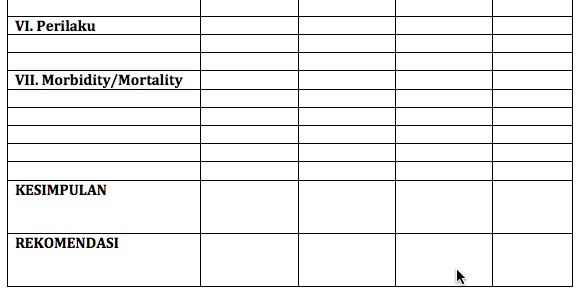 Kriteria  evaluasi praktik professional berkelanjutan 
Review terhadap prosedur-prosedur operatif dan klinis lain serta hasilnya (kepatuhan SPO/ outcome misal ILO, Reoperasi, Pneumoni pasca operasi (anestesi)
Pola Penggunaan darah/Obat/alkes : keseuaian antara permintaan dgn kebutuhan  jumlah kantung darah yg tidak digunakan. Kepatuhan terhadap formularium. Penggunaan alkes yg tidka sesuai SPO   
Pola Permintaan tes/prosedur/Tindakan: Kepatuhan permintaan penunjang/prosedur/tindakan  sesuai SPO
Length of stay: berbasis dokter dan penyakit
Data Morbiditas dan mortalitas: kriteria morbiditas sesuai indikator yg digunakan 
Jumlah kasus yang dikonsulkan/dirujuk ke spesialis lain
Informasi bisa didapat dari :

Grafik review berkala:
Jumlah pasien rawat inap/rawat jalan
Jumlah operasi/prosedur
Observasi langsung: kepatuhan terhadap kebijakan/SPO contoh di SKP, output asuhan medis. 
Monitoring terhadap teknik diagnostik dan pengobatan: sesuai dengan CPG/PPK
Monitoring kualitas klinis: outcome dan komplikasi 
Diskusi/survei dengan sejawat/staf lainnya:
Kriteria  evaluasi praktik professional berkelanjutan 
Review terhadap prosedur-prosedur operatif dan klinis lain serta hasilnya
Pola Penggunaan darah/Obat
Pola Permintaan tes/prosedur/Tindakan
Length of stay
Data Morbiditas dan mortalitas
Jumlah kasus yang dikonsulkan/dirujuk ke spesialis lain
Informasi bisa didapat dari :
Grafik review berkala
Observasi langsung
Monitoring terhadap teknik diagnostik dan pengobatan
Monitoring kualitas klinis
Diskusi/survei dg sejawat/staf lainnya.
menetapkan kerangka kinerja staf medis
Evaluasi kinerja staf medis yang comprehensif   VS traditional peer review
Membangun kompetensi dokter melalui data
Membantu menciptakan pendekatan yang konsisten dan adil untuk mengevaluasi dokter
Membantu menciptakan pendekatan yang fair dan konsisten untuk mengevaluasi staf medis, menetapkan harapan dan pengukuran kinerja  
Membantu staf medis terus  bertanggung jawab atas kinerja mereka
KARS
SK :SANGAT KURANG 
   K    : KURANG
   B     : BAIK
   SB   : SANGAT BAIK
SK :SANGAT KURANG 
   K    : KURANG
   B     : BAIK
   SB   : SANGAT BAIK
SK :SANGAT KURANG 
   K    : KURANG
   B     : BAIK
   SB   : SANGAT BAIK
Sutoto. KARS
SK :SANGAT KURANG 
   K    : KURANG
   B     : BAIK
   SB   : SANGAT BAIK
TELUSUR DOKUMEN KEPEGAWAIANSTAF MEDIS
FILE KEPEGAWAIAN
Sutoto. KARS
LEMBAR KERJA KUALIFIKASI STAF MEDIK Spesialisasi………………………     Tanggal  Pertama kali diangkat :………………………Nama …………………………………………     Gelar/kredensial : …………………………………………….
Sutoto. KARS
Sutoto. KARS
KREDENSIAL/REKREDENSIAL
KOMPETENSI:
MEDICAL
PROSEDUR/TINDAKAN

KOMPETENSI
CORE COMPETENSI: DR. DR SP
SPECIFIC/ ADDED COMPETENSI: KONSULTAN, FELLOWSHIP
Sutoto. KARS
CONTOH FORM PENGAJUAN KEWENANGAN KLINIS
contoh: format formulir permintaan kredensial / rekredensial: (diisi oleh pelamar dan mitra bestari) prosedur/tindakan
M: Mandiri
DS: Dibawah supervisi 
TA : Tak ada alat
TK: Tak  Ada Kompetensi
Sutoto. KARS
Contoh : format  RKK
M: Mandiri
DS: Dibawah supervisi 
TA : Tak ada alat
TK: Tak  Ada Kompetensi
Sutoto. KARS
STAF KEPERAWATAN
VERIFIKASI SUMBER ASLI, KREDENSIAL,KEWENANGAN KLINIS, EVALUASI PRAKTIK PROFESIONAL
STAF KEPERAWATAN
RS punya proses yang efektif untuk mengumpulkan, memverifikasi dan mengevaluasi kredensial tenaga keperawatan
RS punya  prosedur untuk : 
mengidentifikasi tanggung jawab dari setiap tugas 
membuat penugasan perawat berdasarkan atas kredensial 
RS mempunyai standar prosedur untuk tenaga keperawatan berpartisipasi dalam aktifitas peningkatan mutu rumah sakit, termasuk mengevaluasi kinerja individu.
Sutoto. KARS
Verifikasi dan Evaluasi KredensialTenaga Keperawatan
Standar KPS 12. 
     Rumah sakit memiliki proses yang efektif untuk mengumpulkan, memverifikasi dan mengevaluasi kredensial tenaga keperawatan (izin, pendidikan, pelatihan dan pengalaman)
Dokumen :
Panduan kredensial staf keperawatan
File kepegawaian dan file kredensial staf keperawatan serta bukti proses pendukung
KARS
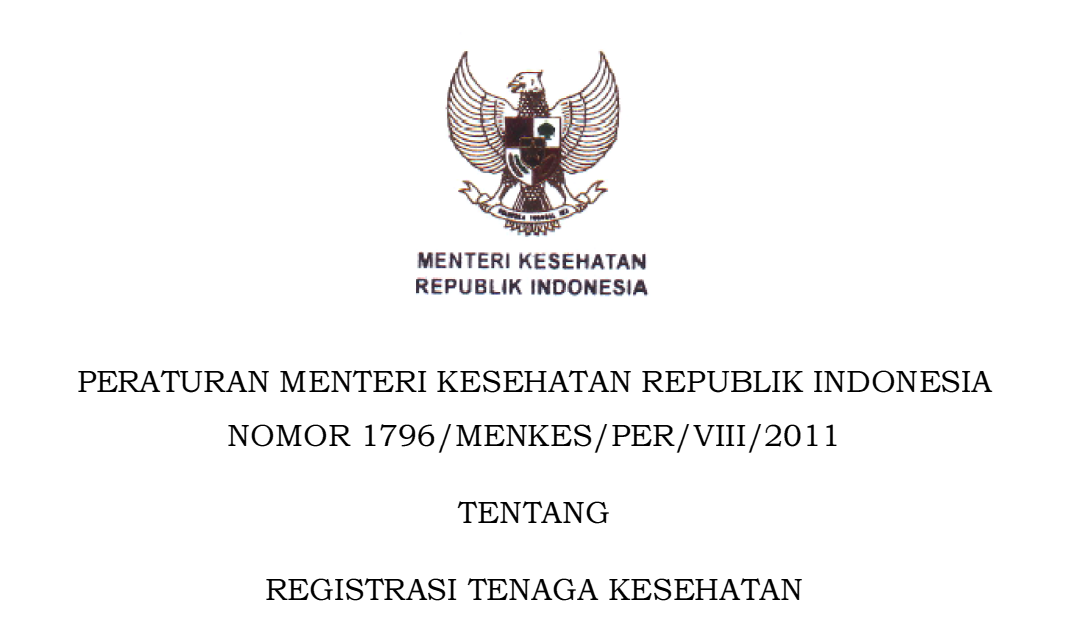 51
KARS
Kredensial Tenaga Keperawatan
Standar KPS 13 
    Rumah sakit mempunyai standar prosedur untuk mengidentifikasi tanggung jawab dari setiap tugas dan membuat penugasan berdasarkan atas kredensial perawat dan peraturan perundangan.
Sutoto. KARS
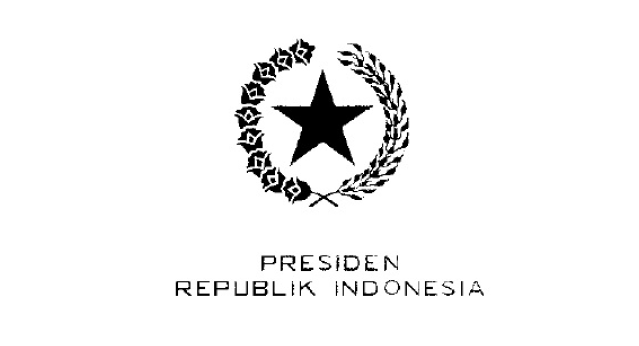 KARS
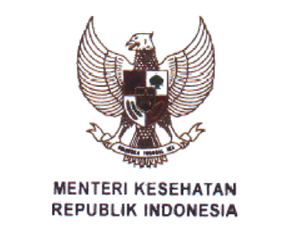 KARS
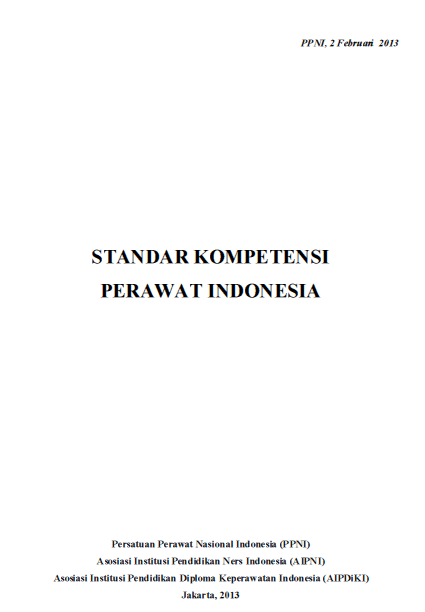 KARS
tenaga keperawatan berpartisipasi dalam aktifitas peningkatan mutu
Standar KPS 14 
    Rumah sakit mempunyai standar prosedur untuk tenaga keperawatan berpartisipasi dalam aktifitas peningkatan mutu rumah sakit, termasuk mengevaluasi kinerja individu.
Dokumen :
Indikator klinis yang melibatkan perawat
Data komplain pasien
KARS
DOKUMEN KEPERAWATAN
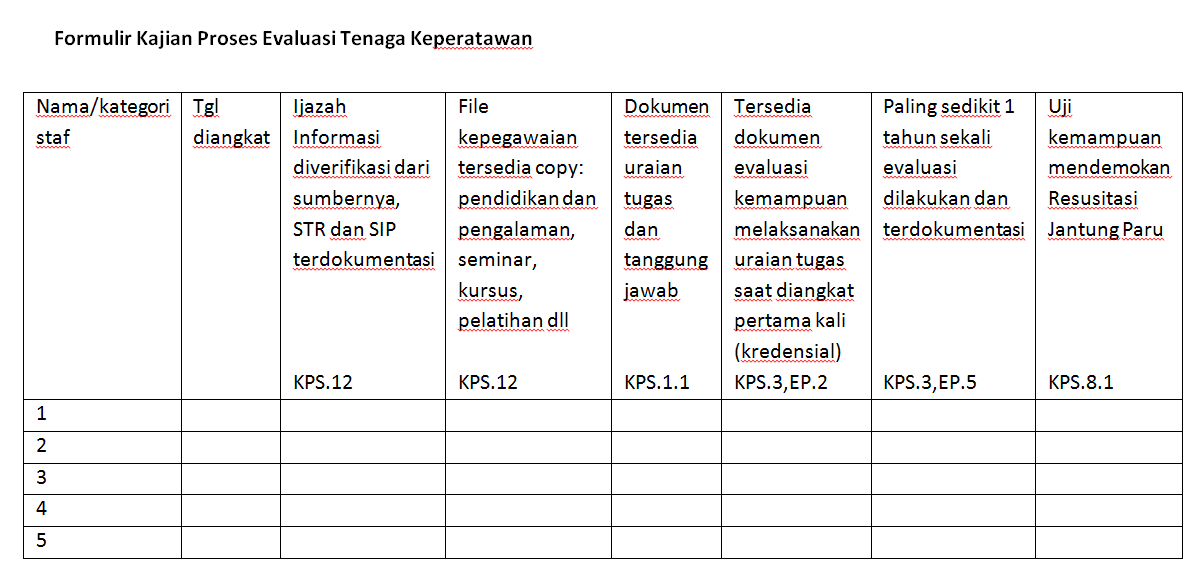 62
Sutoto. KARS
staf kesehatan profesional lainnya
Standar KPS 15 
     Rumah sakit memiliki standar prosedur untuk mengumpulkan, memverifikasi dan mengevaluasi kredensialing staf kesehatan professional lainnya (izin, pendidikan, pelatihan dan pengalaman)
Dokumen :
Data kredensialing
Surat verifikasi dari sekolah
KARS
staf kesehatan profesional lainnya
Standar KPS 16 
    RS memiliki standar prosedur untuk mengidentifikasi tanggungjawab tugas dan menyusun penugasan kerja klinis berdasarkan pada kredensial staf kesehatan professional dan peraturan perundangan.
Dokumen :
Daftar uraian tugas
KARS
staf kesehatan profesional lainnya
Standar KPS 17 
    Rumah sakit memiliki proses yang efektif untuk staf kesehatan professional berpartisipasi dalam aktifitas peningkatan mutu RS
Dokumen :
Data indikator mutu klinis  unit
KARS
DOKUMEN TENAGA KESEHATAN PROFESIONAL LAINNYA
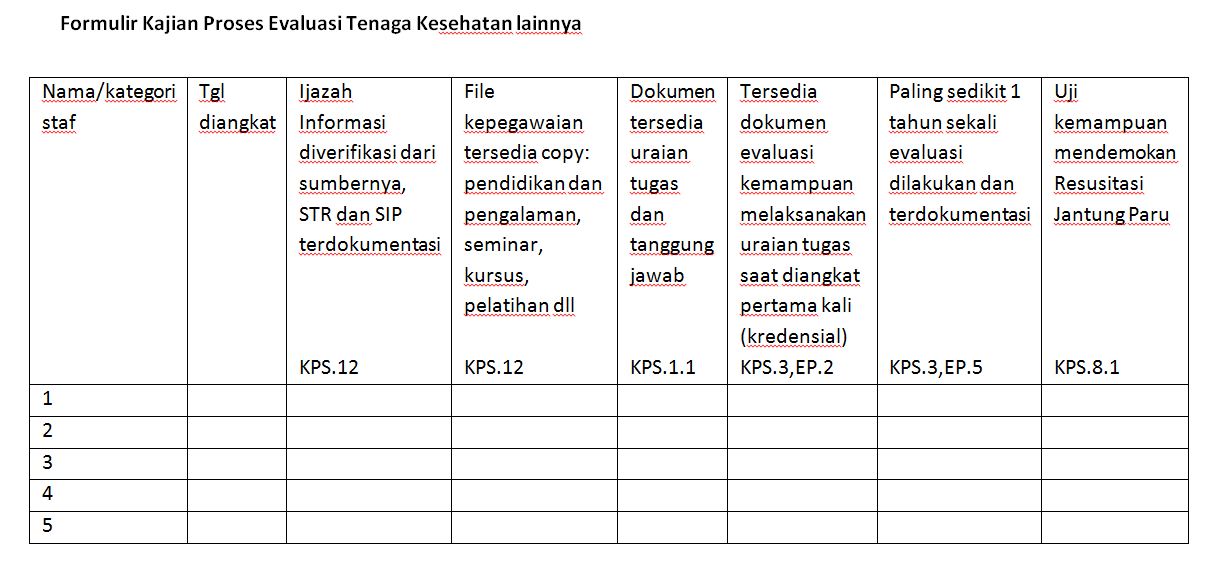 66
terima kasih ..
KARS